Who Wants To Be A Millionaire?
Keeping Warm
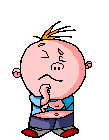 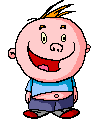 Question 1
Which is the most accurate for measuring temperature?
A  hand
B  elbow
C  fingers
D  thermometer
Which is the most accurate for measuring temperature?
A  hand
B  elbow
C  fingers
D  thermometer
£100
Question 2
Which of the following is the best for keeping things warm?
A  thick blankets
B  thin blankets
C  thick layers of foil
D  a single sheet of foil
Which of the following is the best for keeping things warm?
A  thick blankets
B  thin blankets
C  thick layers of foil
D  a single sheet of foil
£200
Question 3
Which of the following is the best for keeping things cold?
A  thick blankets
B  thin blankets
C  thick layers of foil
D  a single sheet of foil
Which of the following is the best for keeping things cold?
A  thick blankets
B  thin blankets
C  thick layers of foil
D  a single sheet of foil
£300
Question 4
What does the word ‘thermal’ relate to?
A  electricity
B  heat
C  light
D  sound
What does the word ‘thermal’ relate to?
A  electricity
B  heat
C  light
D  sound
£500
Question 5
What should you use to stir hot sauces?
A  wood or plastic spoon 
B  metal or plastic spoon
C  metal or wood spoon
D  any spoon would do
What should you use to stir hot sauces?
A  wood or plastic spoon 
B  metal or plastic spoon
C  metal or wood spoon
D  any spoon would do
£1,000
Question 6
Why is a wooden spoon good for stirring hot sauces?
A it is an electrical insulator 
B it is a thermal insulator 
C it is an electrical conductor 
D it is a thermal conductor
Why is a wooden spoon good for stirring hot sauces?
A it is an electrical insulator 
B it is a thermal insulator 
C it is an electrical conductor 
D it is a thermal conductor
£2,000
Question 7
Why is a metal spoon not good for stirring hot sauces?
A  it is the wrong colour
B  it is not long enough 
C  it might set on fire
D  you could burn your hand
Why is a metal spoon not good for stirring hot sauces?
A  it is the wrong colour
B  it is not long enough 
C  it might set on fire
D  you could burn your hand
£4,000
Question 8
Why might you burn your hand if you used the metal spoon?
A it is an electrical insulator 
B it is a thermal insulator 
C it is an electrical conductor 
D it is a thermal conductor
Why might you burn your hand if you used the metal spoon?
A it is an electrical insulator 
B it is a thermal insulator 
C it is an electrical conductor 
D it is a thermal conductor
£8,000
Question 9
Which would keep the tea hot the longest?
A  a cardboard cup 
B  a plastic cup 
C  a polystyrene cup
D  a metal cup
Which would keep the tea hot the longest?
A  a cardboard cup 
B  a plastic cup 
C  a polystyrene cup
D  a metal cup
£16,000
Question 10
Which would stop an ice cube from melting for the longest?
A  a cardboard cup 
B  a plastic cup 
C  a polystyrene cup
D  a metal cup
Which would stop an ice cube from melting for the longest?
A  a cardboard cup 
B  a plastic cup 
C  a polystyrene cup
D  a metal cup
£32,000
Question 11
Why are some pan handles made of wood?
A wood is an electrical conductor  
B wood is a thermal conductor 
C wood is an electrical insulator 
D wood is a thermal insulator
Why are some pan handles made of wood?
A wood is an electrical conductor  
B wood is a thermal conductor 
C wood is an electrical insulator 
D wood is a thermal insulator
£64,000
Question 12
Which is the best way to transport frozen food?
A  in a metal tin
B  in a plastic bag
C  in an insulated bag
D  in a paper bag
Which is the best way to transport frozen food?
A  in a metal tin
B  in a plastic bag
C  in an insulated bag
D  in a paper bag
£125,000
Question 13
Insulation…
A keeps hot things hot
B keeps cold things cold
C does both of the above
D does neither of the above
Insulation…
A keeps hot things hot
B keeps cold things cold
C does both of the above
D does neither of the above
£250,000
Question 14
In winter a bird fluffs up its feathers to
A  keep out the snow
B  to insulate its body
C  to look pretty
D  to help it fly
In winter a bird fluffs up its feathers to
A  keep out the snow
B  to insulate its body
C  to look pretty
D  to help it fly
£500,000
Question 15
Insulation reduces heat movement …..
A  in all directions
B  only into cold objects
C  only out of hot objects
D  only when needed
Insulation reduces heat movement …..
A  in all directions
B  only into cold objects
C  only out of hot objects
D  only when needed
£1,000,000